Benvinguts a primer!
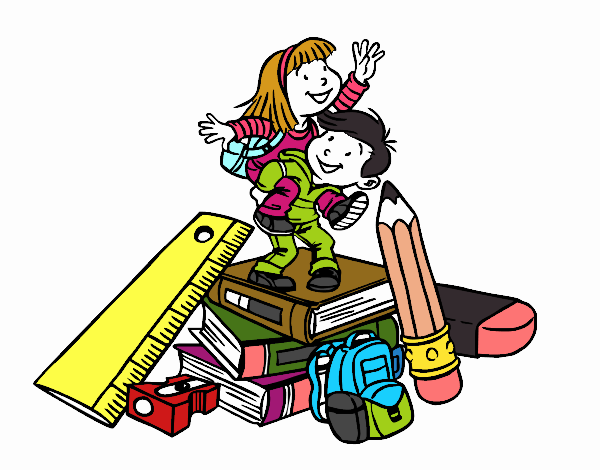 Curs: 2020-2021
1r C 
       Tutora: María José Sierra
L’EQUIP DIRECTIU
Directora: Lola Sánchez
Cap estudis: Tonyi Cardona
Secretaria: Silvia Eleuterio

Encarregada de menjador: Inma Moltó
Altres mestres que treballen amb els xiquets:
Especialistes que treballen amb 1er A:
Educació Física: Álex Bertó
Anglés: Steve (sessions 6 al mes) y María José Blanch (6 sessions al mes)
Religió: María José
Valors: Tutora
Musica: Silvia Eleuterio
Plàstica: Tutora
Psicopedagoga: Cristina Morena
Mestra de Audició i Llenguatge: Miryam Garcia
Mestra de Pedagogia Terapèutica: Maria José Bea
HORARI
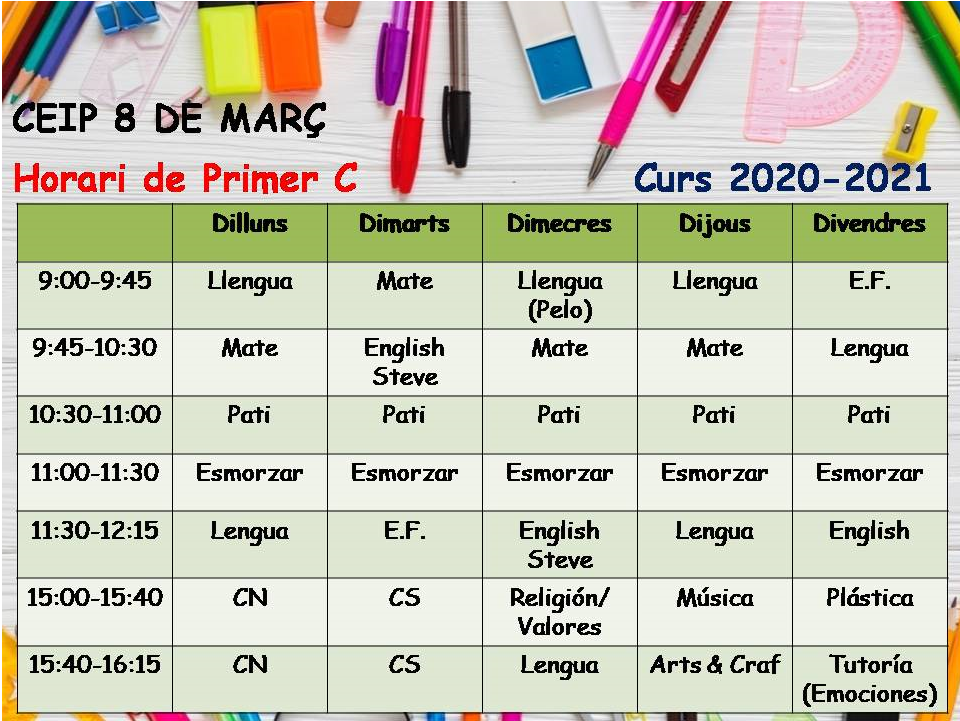 NORMES COVID
Ús obligatori de la mascareta. Si l'alumne porta mascareta quirúrgica té que portar 3 mascaretas. (La que porta possada, la de recanvi per a després de 4 hores i l'altra si es trenca, es taca, …).
La resta de mascaretes l'alumne portarà una de recanvi. (3 mascaretes)
Les tutores abans de entrar a classe els posem gel desinfectant. També es renten les mans amb sabó abans i després d’esmorçar i de dinar. Tantes vegades faça falta quan van al bany.
Els/les mestres que no són del grup bambolla (Educació física, música,...) donen la classe a distància de seguretat i amb la presència de les tutores.
NORMES COVID
Cada setmana cada grup bambolla tenim una zona de pati assigada. El pati és de 10:30 a 11.
L'esmorçar és de 10:30 a 11:00 al pati.
El monitor del menjador ve a la classe a les 12:15 per a començar el llavat de mans abans de dinar. En este temps es fa el canvi de mascareta quirúrgica o tela.
AMPA
És important associar-se al Ampa, ja que participa en:

-   Conciliació de vida escolar i familiar
-   Celebració al centre i activitats culturals
-   Aportació de materials i recursos per l´alumnat del centre.
- … i moltes altres coses...
HORARI ATENCIÓ A FAMÍLIA
Dimecres de 12.30-13.30h

Puntualitat en entrades i eixides ja que són escalonades.
Si han de fer una gestió a primera hora, cal esperar que entren els alumnes a classe.A partir de les 9:30h.
Quan entreu i eixiu de l´escola tancar la porta del carrer.
No han de portar ni joguets ni telèfons mòbils a l´escola.
No donem medicació si no són malalties cròniques.
Si hi ha algúna al.lèrgia cal comunicar-li-ho a la tutora
Revisar l’agenda tots els dies.
Comunicacions: Cole/Familia y viceversa, mitjançant telèfon, agenda, web-familia, webex i de forma extraordinaria presencial.
ASPECTES GENERALS DE FUNCIONAMENT
Comunicar als conserges la gestió que volem realitzar.
Per a sol·licitar entrevistes amb l´orientadora, s´ha de comunicar a la tutora.
L´agenda a banda de tindre un ús pedagògic (data, orientació de l'espai -temps, matemàtiques…) la farem servir per a comunicar-nos amb fluïdesa famílies i mestres. Cada dia treballarem amb ella.
El dimecres continuarem fent dia de la fruita.
Farem servir l´assemblea, per treballar cohesió grupal, conflictes, expressió oral…
ASPECTES GENERALS DE FUNCIONAMENT
L´assistència és obligatòria en l´etapa de primària, és per aixó que cal justificar les faltes.
Les habilitats socials les treballarem a lo llarg de la programació, amb contes, activitats i en assemblees…
Quan acaben les tasques fan ús de la biblioteca d´aula.
No hi ha deures com a tal, al llarg del curs es farà un cançoner que es quedarà a casa. A més a més, s’enviarà a casa poesies, refrans, tirallongues,…
CURS TEMÀTIC
Enguany girarà al voltant de LES ARTS ESCÈNIQUES. Farem activitats al voltant del tema en les diferents àrees.

Les arts escèniques són aquelles arts de representació que es realitzen en un escenari, com ara el d'un teatre o un circ. Les obres d'art que produeixen les arts escèniques són els espectacles.

Exemples d'arts escèniques són la dansa, el teatre, la dansa-teatre, el circ, l'òpera, les arts vives, la prestidigitació, el transformisme i les varietats.

Demanarem ajuda i participació a les famílies.
ACTIVITATS ESCOLARS
Celebrarem a nivell d’aula: -   Nadal-   Falles-   CasrnestoltesA nivell intern:-   9 d´octubre-   8 de març dia de la Dona
ASPECTES ACADÈMICS
Primer de primària és un canvi important, i necessita d´un període d´adaptació a la nova dinàmica.
La disposició de l'aula és en grups per afavorir la comunicació i el treball cooperatiu, ja que són grups bambolla.
Ens trobem en la necessitat de treballar la globalitat de la persona en totes les seues vessants. Per això valorem, cuidem i gaudim de treballar les emocions i totes les qüestions que deriven dels seus interessos, ja que es trobem a una etapa evolutiva en què la innocència ens brinda l'oportunitat de treballar la màgia de la vida.
És important el procés lecto escriptor, numeració i operacions bàsiques.
Tenim en la nostra programación una sessió a la semana de comunicación oral.
ASPECTES ACADÈMICS
També a l´àrea de matemàtiques, fem servir jocs manipulatius, plastilina, material editorial, càcul mental,... 

Els aniversaris no és celebrem a l´aula, es farà un xicotet llibre amb dibuixos de tots els companys.
ASPECTES ACADÈMICS
Informem a les families trimestralment amb un butlleti de notes, és una qualificació qualitativa en termes de suficient, bé, notable i excel.lent.

L´AVALUACIÓ:

Avaluació inicial

Serà global mitjançant observació directa i proves escrites (proves secretes, fitxa d´estudi...). Tindrem en compte aspectes com l'escolta activa, el treball grupal, la creativitat, l´assimilació de continguts, l´autonomia, l´execució de la tasca...
CRITERIS DE QUALIFICACIÓ
1.- SABER COMPETENCIAL – Adquisició de sabers, assoliment continguts de cada àrea. 40%. En ciències 30%.

2.- SABER FER – Treball realitzat i procediments per dur-los a terme. 40%

3.- SABER SER O ESTAR – Habilitats socials que demostra, compètencia social i cívica, capacitat de treball en grup/equip. 10%

4.- BON FER – Competència per realizar els treballs de qualitat. Competència estètica en els quaderns i en els treballs presentats. 10%

En Ciències Naturals i Ciències Socials, canvia una miqueta. Pren importància l´iniciació a l´activitat científica (10%)
NIVEL CURRICULAR
Comencem l´escolaritat obligatòria ara, així que tot lo que saben és extra. La selecció de materials ha sigut molt meditada, perqué volem gaudir sense que NINGÚ s'estresse amb el currículum,

Llengua Valenciana
Llengua Castellana – 3 sessions a la semana, no llibre, nivell oral encara que alguna vegada es treballarà a nivel escrit.
Matemàtiques – 4 llibres per a tot el curs.
Ciències Naturals – 3 revistes, 1 per trimestre.
Ciències Socials – 3 revistes 1 per trimestre.
Enguany anem a treballar amb projectes les àrees de Ciències Naturals i Ciències Socials.
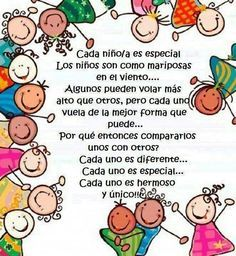 ¡Gràcies per la vostra atenció!

                                            PREGS I PREGUNTES